Use of Granular Databases in NBRM’s Statistics
Maja Andreevska
Director, Statistics Department
National bank of the Republic of Macedonia
E-mail: AndreevskaM@nbrm.mk
Statistics Department (40)
Monetary Statistics Division (5)
BOP and External Debt Division (9)
IIP Division (11)
Financial Accounts Statistics Division (3)
Foreign Credit Operations Unit (8)
Organizational Structure
The NBRM has 14 Departments
Statistics Department established in 2004
Currently 40 employees
Statistics produced by the NBRM
External statistics
BOP (since 1993)
FDI stocks country and activity breakdown (since 1997)
IIP (since 2003)
External debt (since 2004), External debt from loans (since 1999)
International reserves template (since 2005)
Monetary statistics
DC, ODC and NBRM (since  1995)
Interest rates statistics (since 2005)
OFI statistics (since 2012)
Outline
Statistical issues arising from the crisis
New challenges after the crisis – filling in the gaps
Granularity – the new “buzz” word in statistics
The case of Macedonia
Granular databases at the NBRM
Conclusions
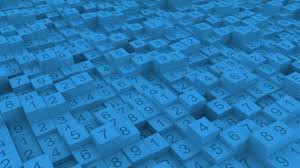 Statistical issues arising from the crisis
“While the financial crisis was not the result of a lack of proper economic and financial statistics, it exposed a significant lack of information as well as data gaps on key financial sector vulnerabilities relevant for financial stability analysis. Some of these gaps affected the dynamics of the crisis, as markets and policy makers were caught unprepared by events in areas poorly covered by existing information sources, such as those arising from exposures taken through complex instruments and off-balance sheet entities, and from the cross-border linkages of financial institutions. Broadly, there is a need to address information gaps in three main areas that are inter-related.
The build-up of risk in the financial sector 
Cross-border financial linkages 
Vulnerability of domestic economies to shocks.” (The G-20 Report on Financial Crisis and Information Gaps)
New challenges after the crisis – filling in the Gaps
Statisticians at central banks are expected to produce relevant, high-quality and timely statistics for monetary policy purposes
Further more, we are challenged to fill in the missing data gaps by monitoring and adjusting to financial innovations, in the form of new products or new institutions, as well as provide better insight into the inter-connected financial institutions beyond national borders
The crisis also raised the issue of producing new more detailed data for the purposes of financial stability
	“In light of these challenges, the central bank statisticians of the future will have to serve both areas – the pursuit of price stability as well as the support of financial stability.” Mario Draghi, President of the ECB at the Sixth ECB Statistics Conference, April 2012
The ultimate challenge – to produce new data without increasing the reporting burden
Granularity
Many discussions point to granularity as one of the possible answers to the new challenges 
Granular data can come from micro databases (administrative data collections) or from specially designed surveys for certain types of respondents
Granular data from micro databases have the advantage of being relatively low cost, with satisfactory coverage, no increase in responding burden. Downside: more difficult to adjust to cover all data dimensions
Granular data from specially designed surveys can mean imposing responding burden, lower response rates and data coverage, higher costs, but they can be tailor-made to serve statistical, macro-prudential and other central bank’s requirements
Developments in Macedonia
From a financial perspective, a very rudimentary financial system, with banks being the main players (holding over 90% of assets of the entire financial system, without the NBRM)
Loans and deposits are the predominant instruments in the balance sheets of domestic banks
The banks are relying heavily on domestic deposits for their credit activity
Domestic financial markets are very shallow, with CG paper and CB Bills being the main types of securities in the assets of domestic banks
Other economic agents, including the government, non-financial corporations, households are also more traditionally oriented towards financing with loans and trade credits, domestically and from abroad
Developments in Macedonia
The crisis did not affect the banking sector, but rather the real sector of the economy
Contraction of domestic credit growth also affected the real sector, as well as households and domestic consumption
Monetary and Interest Rates Statistics in their traditional format are still adequate tools for monitoring financial sector developments
BSI statistics is mainly based on banks’ reports of outstanding amounts of the entire chart of accounts (every 10 days and monthly) – KNBIFO, shared for statistical and supervisory needs. Banks also report for other purposes - monitoring effects of monetary policy measures or macro-prudential purposes (CRIS and ERIS)
External Statistics is produced using various data sources. Existing sources proved to be appropriate during the crisis. More emphasis to Securities Statistics in the future
Granular databases at the NBRM
NDNP External Loan-by-loan database
55% of Total External Debt is in the form of loans 
Purpose: to provide data on outstanding external debt and claims of all residents to/from nonresidents contracted in the form of loans  
Customized survey database  - existed in a slightly different format since the days of former Yugoslavia. Reporting requirements changed three times since the independence in 1991. Last version since 2010.
Confidentiality of individual information is guaranteed. 
Legal grounds for data collection set out in the Foreign Exchange Act and the Law on the National Bank 
Provides detailed data on a daily basis on:
Outstanding stock of debt (principal, arrears of principal and interest, default interest and accrued interest) and flows for a certain period
Disaggregation by institutional sectors, currency, maturity, partner country
Detailed amortization schedules
NDNP External Loan-by-loan database
Each concluded loan is reported within 10 working days, each transaction within 5 working days, each contractual change in the terms of the loan contract within 5 working days
Special reporting forms are prescribed, submitted in paper
Blank excel forms, instructions manuals and a PPT presentation with detailed guidance are available on the NBRM website
Training and assistance for reporters is provided on a daily basis. 
Reporters submit a single form upon the first registration, containing details from the contract: debtor and creditor (institutional sector, country, direct investment relationship), amount, currency, maturity, dates of first and final repayment (principal and interest), purpose, coverage, interest rate (type and margin), reporting entity.
Transaction are reported with dates and amounts, and specific codes (in order to identify proper counter entries for the BOP)
The system calculates all outputs based on these data
NDNP External Loan-by-loan database
Data on prevailing interest rate on all variable interest rate loans are imported into the system on a daily basis
The system performs daily calculations of stock of debt, arrears, accrued interest, flows, exchange rate changes and other changes (reclassifications)
Full reconciliation of stocks and flows is provided. Outputs are adequately transposed into BOP, IIP and Gross External Debt and Gross External Claims standard reporting forms automatically
There are many standardized reports the system produces, but one can also create own queries combining all basic elements, for all sorts of analysis
The quality of data reported in NDNP is regularly (monthly) crosschecked with ITRS data. All identified inconsistencies are corrected
NDNP is also used as a crosschecking database for other data sources such as the annual survey on investment from/to abroad
NDNP External Loan-by-loan database
Some figures about NDNP: 
No reporting threshold
Currently 904 reporters registered 
At the moment 2211 credit records in the database
Average number of new credit records in 2011-2012: around 600 per year  
Use of NDNP data for other purposes: 
Economic research and monetary policy (e.g., structural analysis, macroeconomic projections)
Financial markets operations of the NBRM – (e.g., currency structure of scheduled government liabilities)
Ministry of Finance (e.g., monthly reports on outstanding public external debt, detailed monthly schedules of repayment of government external debt)
SAD (Single Administrative Document)
Administrative database – data at the NBRM available since 1997.
Shared database among the Customs Administration, NBRM and SSO
To provide detailed insight into the nature of exports and imports of goods. 
Confidentiality of individual information is guaranteed.
 
Some figures worth mentioning: 
Reporting threshold: Census
1,3 million records annually
approximately 3% of transactions are completed by private individuals
In average over 100 thousand monthly transactions of corporations are recorded
SAD
Data received after 15-20 calendar days after the end of the reference month include, inter alia, 
–Total amount, as well as amounts of components by type of product
–Tariff code of each type of product
–Type of import / export (e.g., regular, processing, returned goods, repairs, FDI, transfers (goods in kind), temporary import / export)
–Parity and type of transport
–Type of payment
–Statistical and Invoice value
–Date of transaction
–Foreign partner
–Country of origin and Country of destination
SAD
Use of SAD data for Statistics: 
BOP – Goods component, Services (calculation of c.i.f. – f.o.b. factor), Trade credits, 
Data Quality Controls, Complementary Data 
Statistics - Planned to be used for Goods for processing starting 2014
Separate Statistical Outputs for internal use  - Aggregate data provided for Economic research and monetary policy purposes 

The use of SAD data for external statistics purposes provides for improved data quality – especially for trade credits and intercompany debt (cross checking of different data sources)
Good informational basis for analyzing exposures to external shocks from changes in trade
Conclusions
NBRM has been trying to make the most out of the advantages entailed by the use of granular databases: 
- enhancing quality control 
- cross checking raw data 
- taking advantage of the possibility to manage granular databases within the bank
- improving responsiveness to ad hoc information requests
Considering possible ways to cope with the challenges to fill the information gaps,  aside from gathering new information on financial innovations through establishing new data sources or as some say “restraining growing new types of financial activities through heavier regulation”, we can also think about improving efficiency of our work by further exploring the unused statistical potential of already existing data sources, in particular micro-data we have within our reach.
Conclusions
Efficient use of granular data also has some prerequisites: 

Possibility to share, at the national level, a comprehensive and up-to-date business register 

Creation of flexible tools to store, manipulate and explore the information in a fast and time saving way, such as data warehousing and analytical tools for data mining
Thank you for your attention!
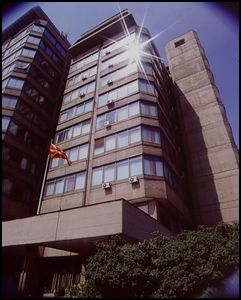